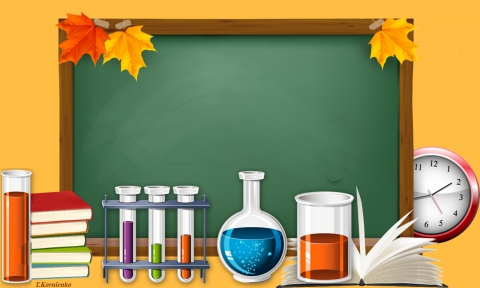 Государственная (итоговая) аттестация 
по химии учащихся 
9-х классов.
2018г.
Из 12 общеобразовательных предметов гиа проходила по 11 предметам.
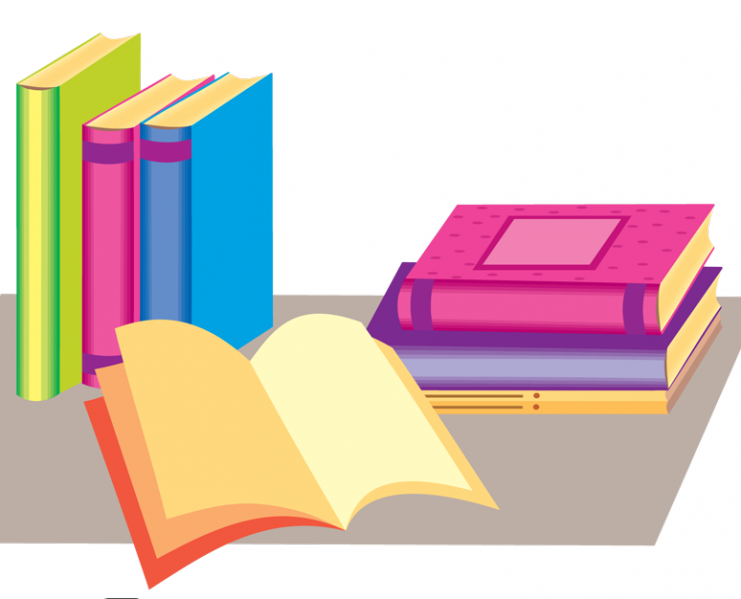 Сведения об участии выпускников 9хклассов в итоговой аттестации по химии
438 выпускника 9 классов выбрали химию для итоговой аттестации.
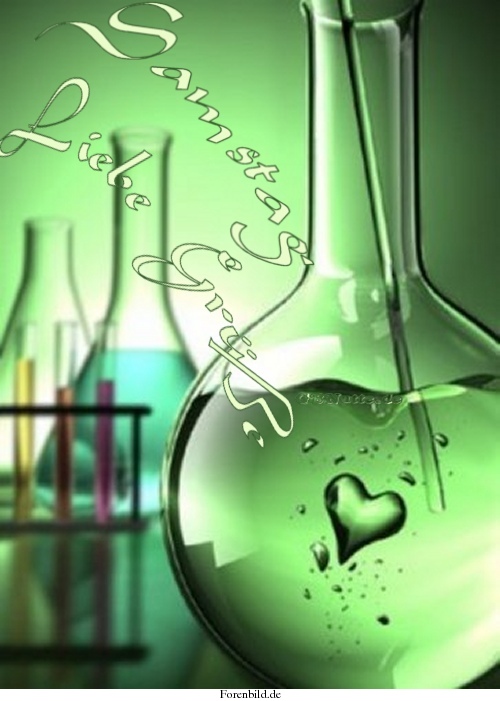 Сведения об оценках на ОГЭ
«5» - 282 (64,4%)
«4» - 112 (25,6%)
«3» - 42 (9,6 %)
«2» - 2 (0,4%)
Средний балл – 4,5
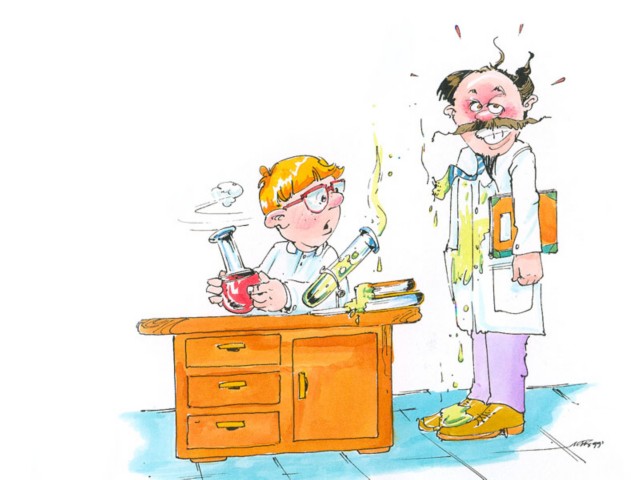 Сведения об апелляциях
Качественный анализ заданий  свободного изложения по химии
Типичные ошибки:
ошибки в расстановке коэффициентов;
математические ошибки;
 неправильно указывался признак реакции, цвет осадка;
ошибки в составлении уравнений электронного баланса ;
пробелы в знаниях «Свойства классов неорганических соединений» (взаимодействие кислот с металлами)
Желаю Вам терпения, мудрости, тепла, справедливой оценки знаний учеников!